End-to-End Memory Networks for Question Answering
Zheye Deng
BSc, CSE
Outline
Background of QA and Memory Networks
Discussion about several kinds of End-to-end Memory Networks
My implementation & Experiments
Future work
Question Answering
Machine translation        What is the translation into French?
Named entity recognition        What are the named entity tags in this sentences?
POS tagging        What are the POS tags?
Sentiment analysis        What is the sentiment?
Coreference resolution        Who does “their” refer to?
A. Kumar et al. 2016
Question Answering
I: Jane went to the hallway.
I: Mary walked to the bathroom.
I: Sandra went to the garden.
I: Daniel went back to the garden.
I: Sandra took the milk there.
Q: Where is the milk?
A: garden
I: It started boring, but then it got interesting.
Q: What’s the sentiment?
A: positive
Q: POS tags?
A: PRP VBD JJ , CC RB PRP VBD JJ .
A. Kumar et al. 2016
General Format
Facebook bAbI dataset
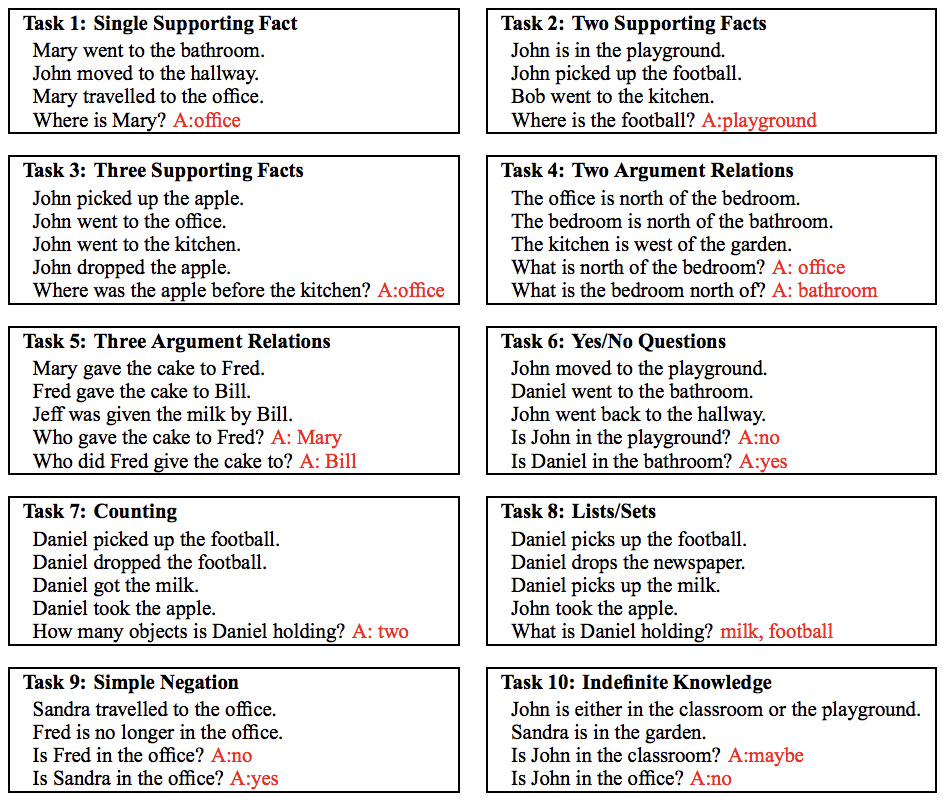 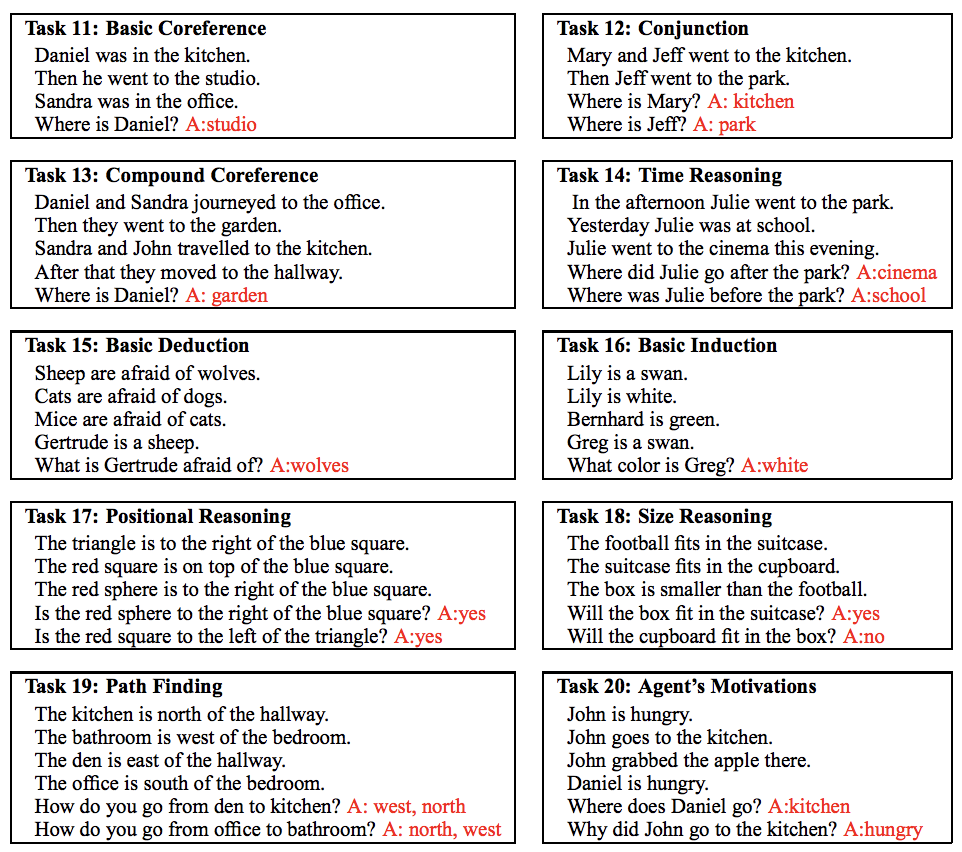 Consists of memory, query, answer and supporting facts that leads to the answer.
A synthetic dataset for testing a model’s ability to retrieve facts and reason over them.
Each task tests a different skill that a question answering model ought to have.
It may be a little toyish, because showing an ability exists here is not sufficient to conclude a model would also exhibit it on real world text data.
However, it is a necessary condition.
J. Weston et al, 2015
Facebook bAbI dataset
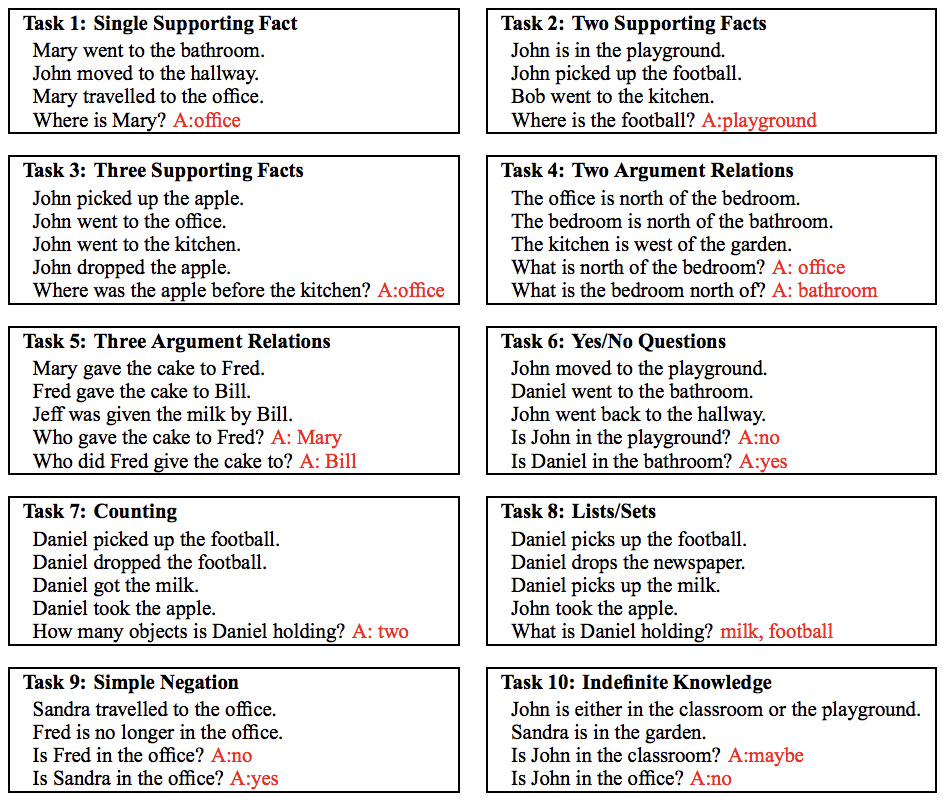 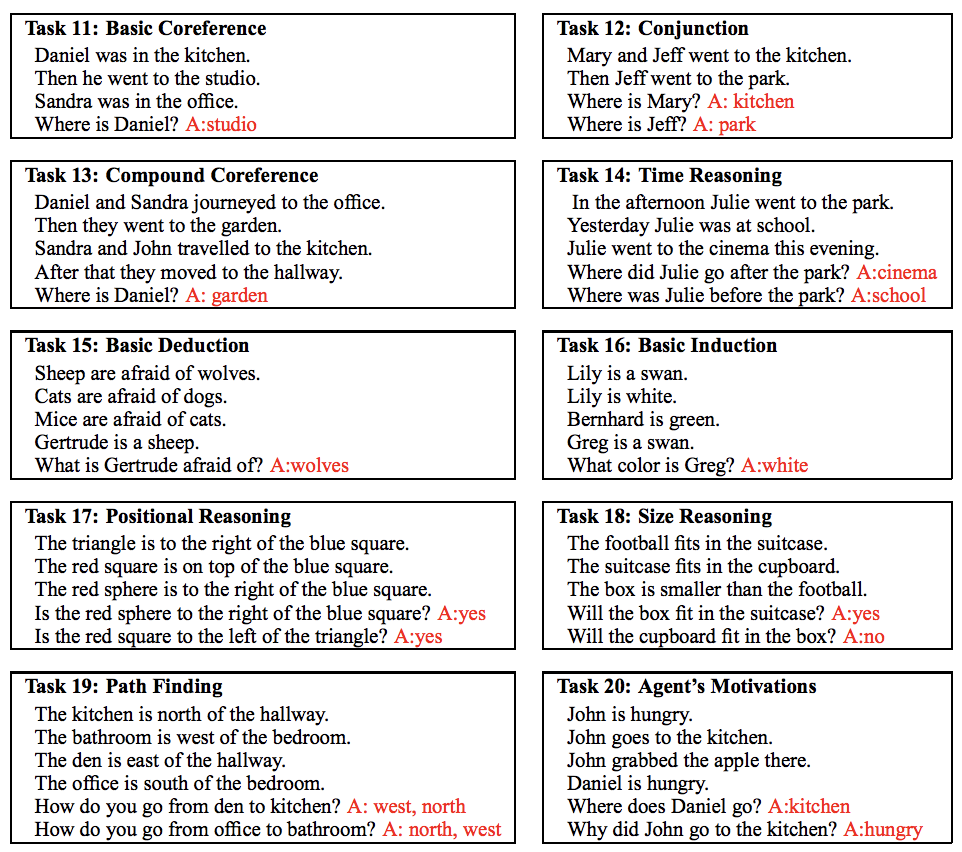 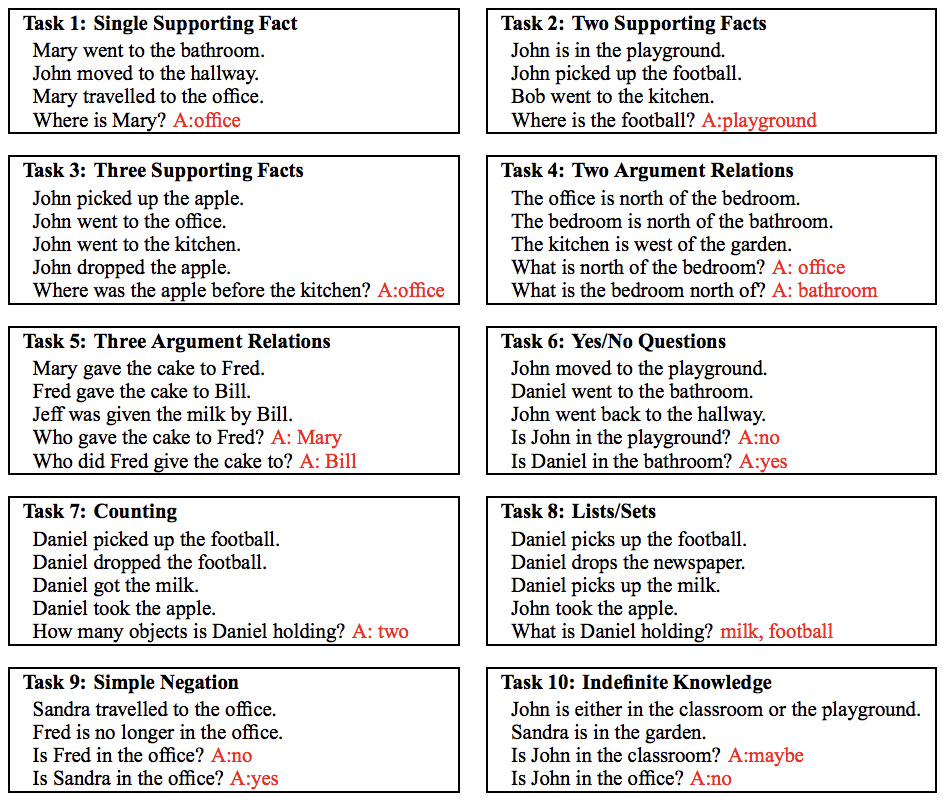 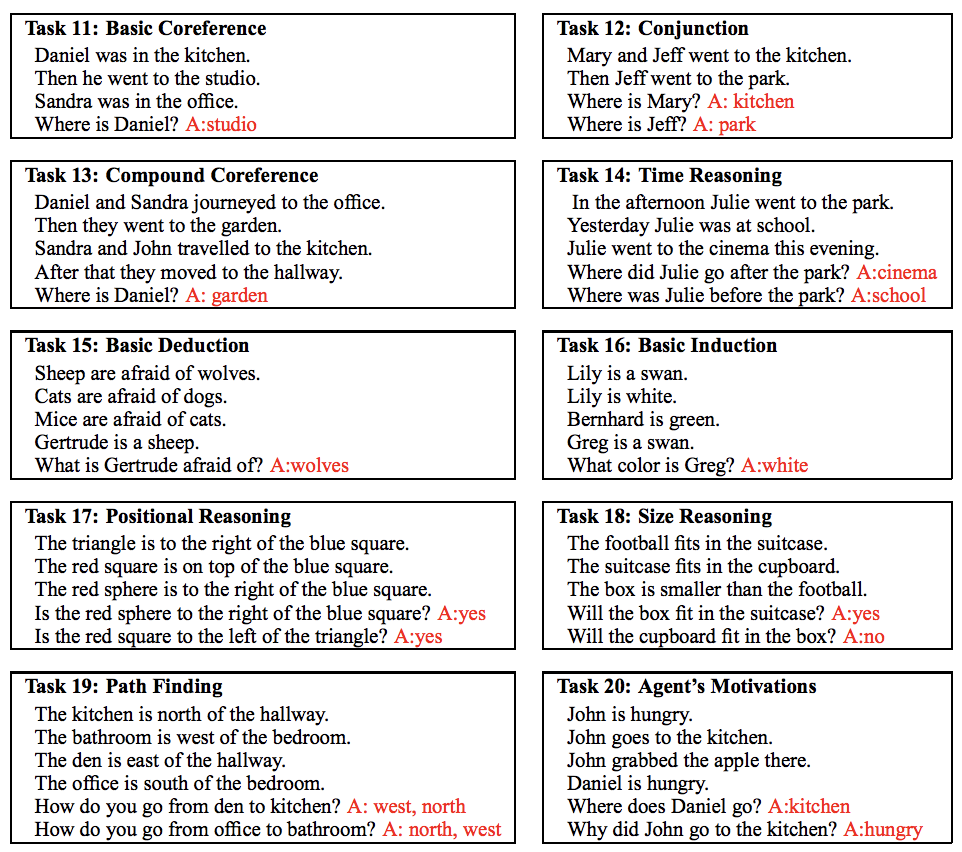 Memory Networks
A memory network consists of a memory m and four components I, G, O and R as follows: 
Input feature map : input => feature
Generalization: update memories
Output feature map: produce a output given the new input and the current memory state
Response: output => answer
J. Weston et al, 2014
Outline
Background of QA and Memory Networks
Discussion about several kinds of End-to-end Memory Networks
My implementation & Experiments
Future work
End-To-End Memory Networks
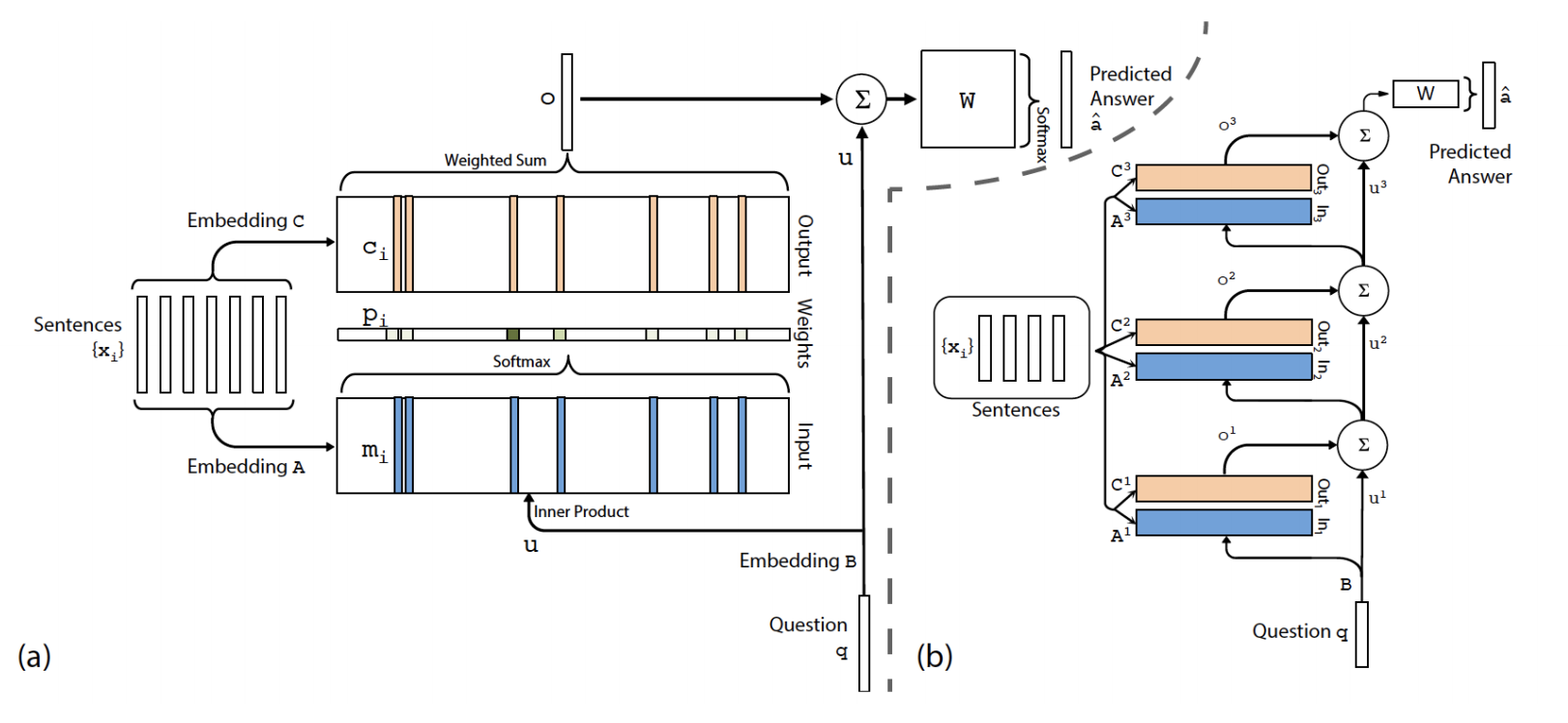 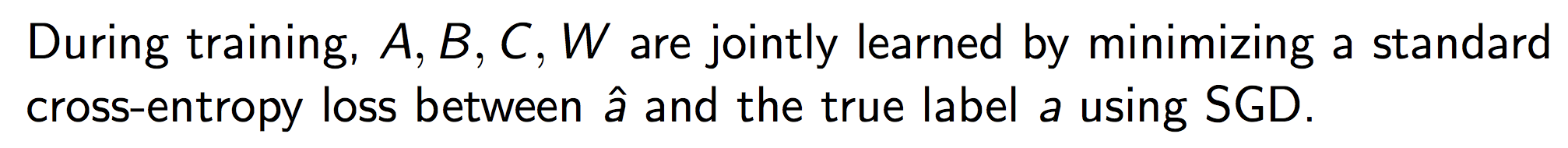 S. Sukhbaatar et al, 2015
End-To-End Memory Networks
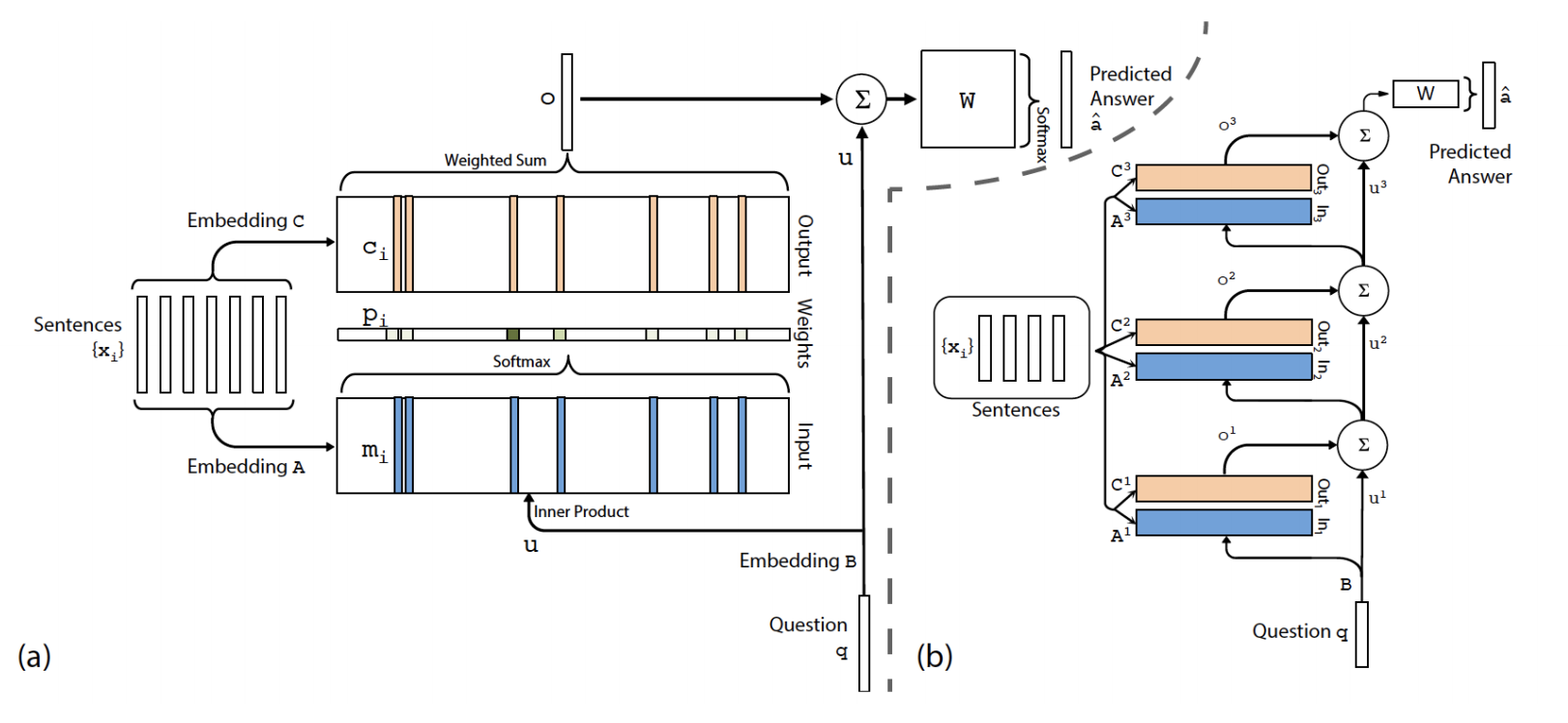 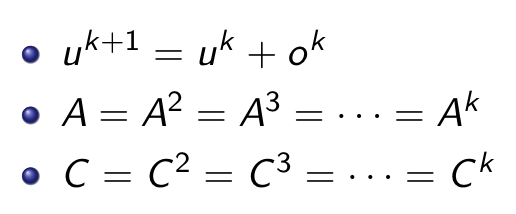 S. Sukhbaatar et al, 2015
Dynamic Memory Networks
A. Kumar et al, 2016
Dynamic Memory Networks
Encode the input and query via a GRU
A. Kumar et al, 2016
Dynamic Memory Networks
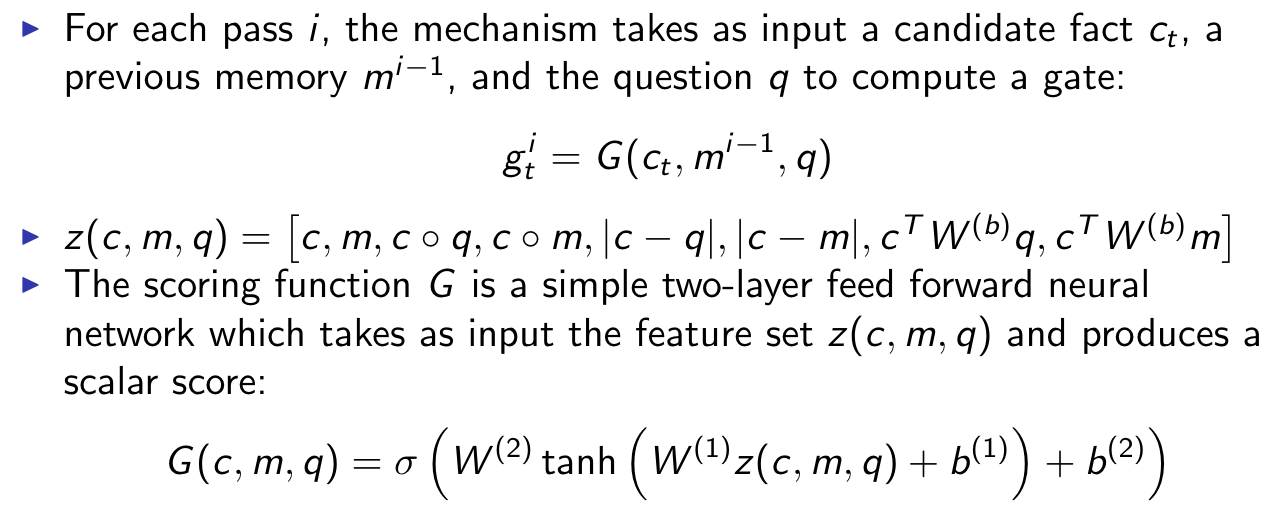 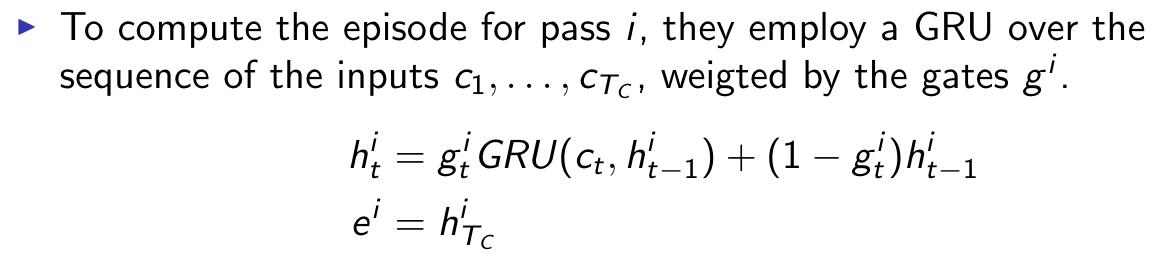 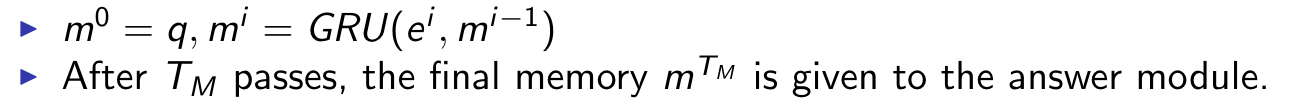 A. Kumar et al, 2016
Dynamic Memory Networks
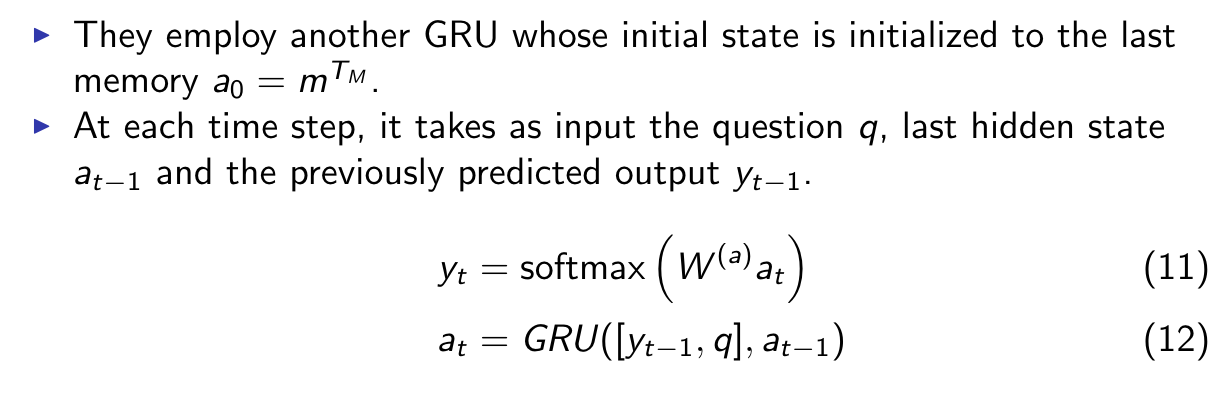 A. Kumar et al, 2016
Dynamic Memory Networks
A. Kumar et al, 2016
Comparison
Two main problems of DMN
The GRU only allows sentences to have context from sentences before them, but not after them. This prevents information propagation from future sentences.
The supporting sentences may be too far away from each other on a word level to allow for these distant sentences to interact through the word level GRU.
Dynamic Memory Networks Plus
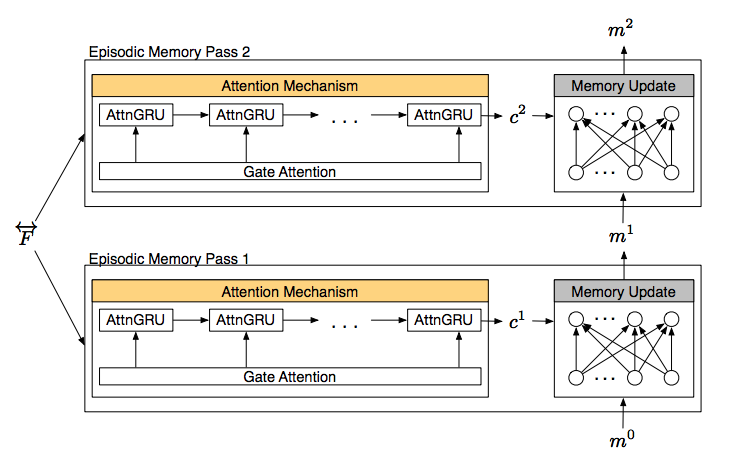 Episodic memory module
Input Module
C. Xiong et al, 2016
Dynamic Memory Networks Plus
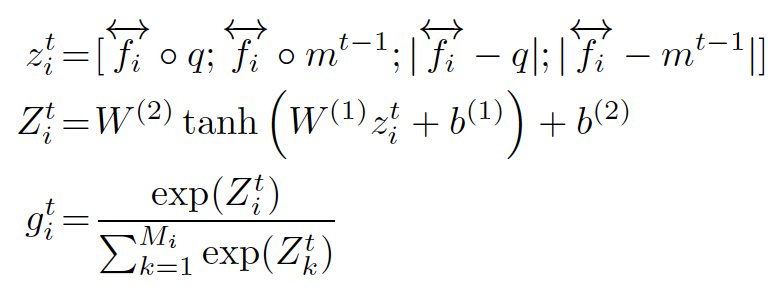 Computing attention
Attention based GRU
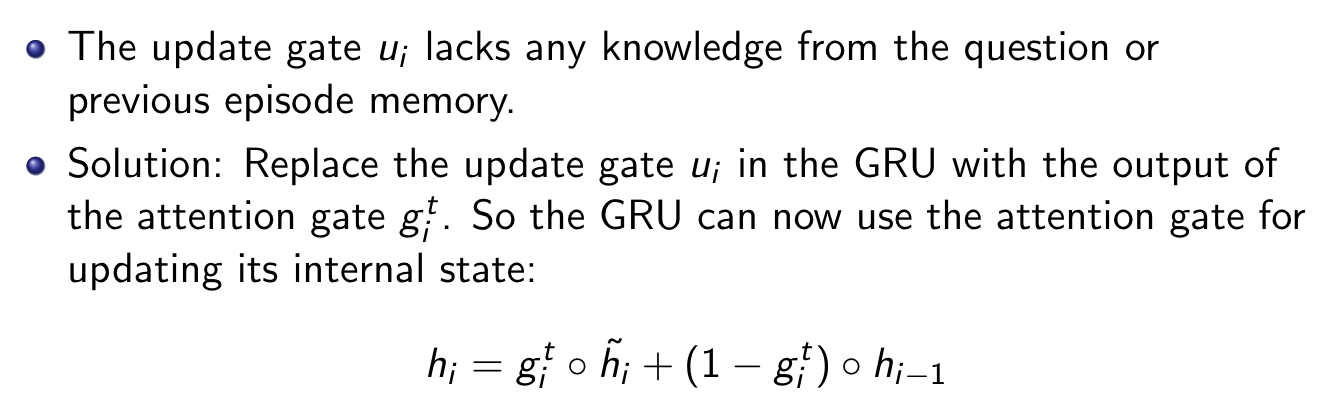 C. Xiong et al, 2016
Dynamic Memory Networks Plus
GRU => Fusion  	-7.9%

Soft Attn => AttnGRU 	-0.6%

GRU => ReLU		-0.5%
C. Xiong et al, 2016
Comparison
Outline
Background of QA and Memory Networks
Discussion about several kinds of End-to-end Memory Networks
My implementation & Experiments
Future work
Training Environment
Hardware Environment
Intel(R) Core(TM) i3-4160 CPU @ 3.60GHz
GeForce GTX 960
Hyper parameters
Optimizer: Adam
Batch size: 128
Learning rate: 0.002
L2 regularization: 0.001
Dimension of embedding: 64
Initialization with range: [-2, 2]
Dropout rate: 0.9
Strongly supervised model
Weakly supervised model
Task 1,2,3 supporting fact(s)
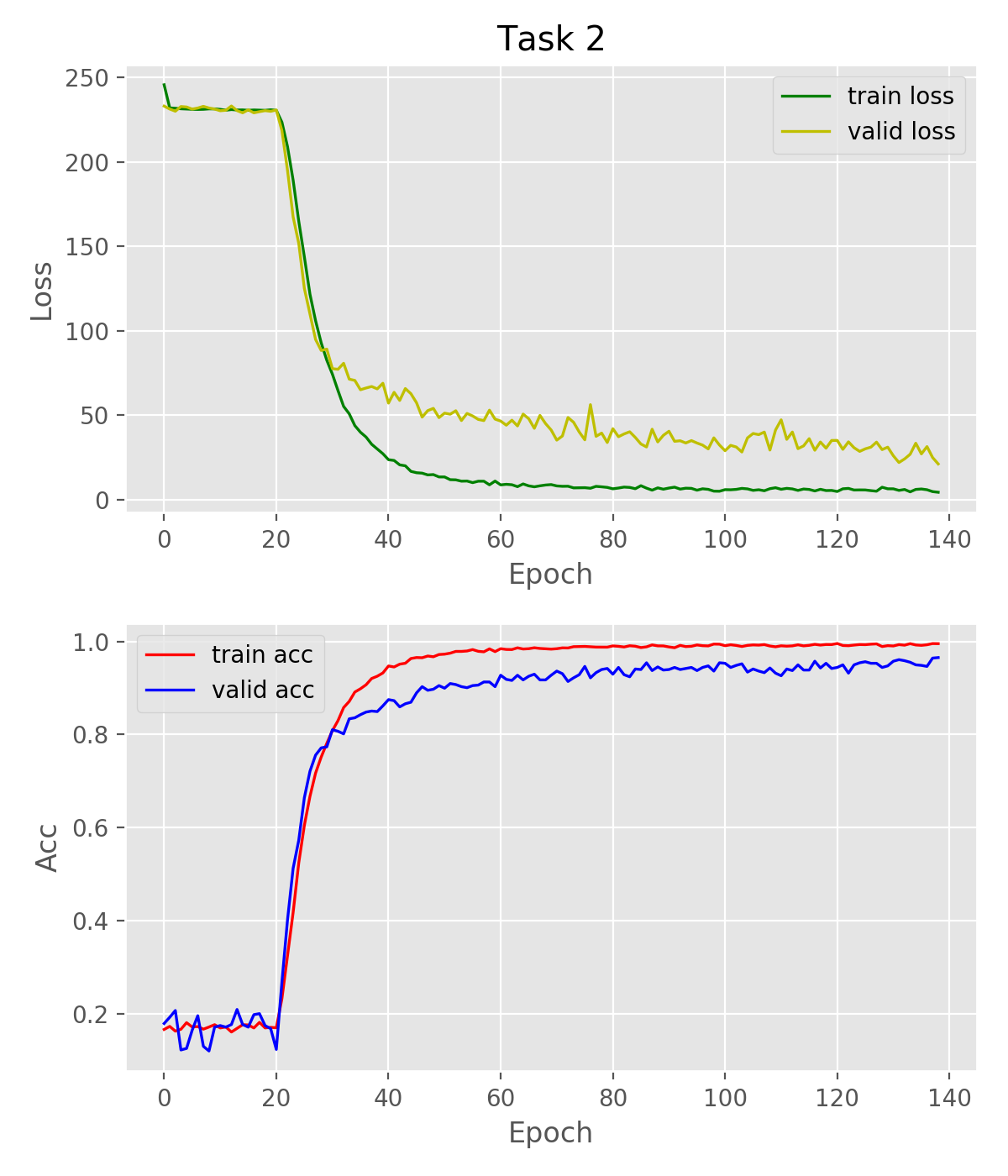 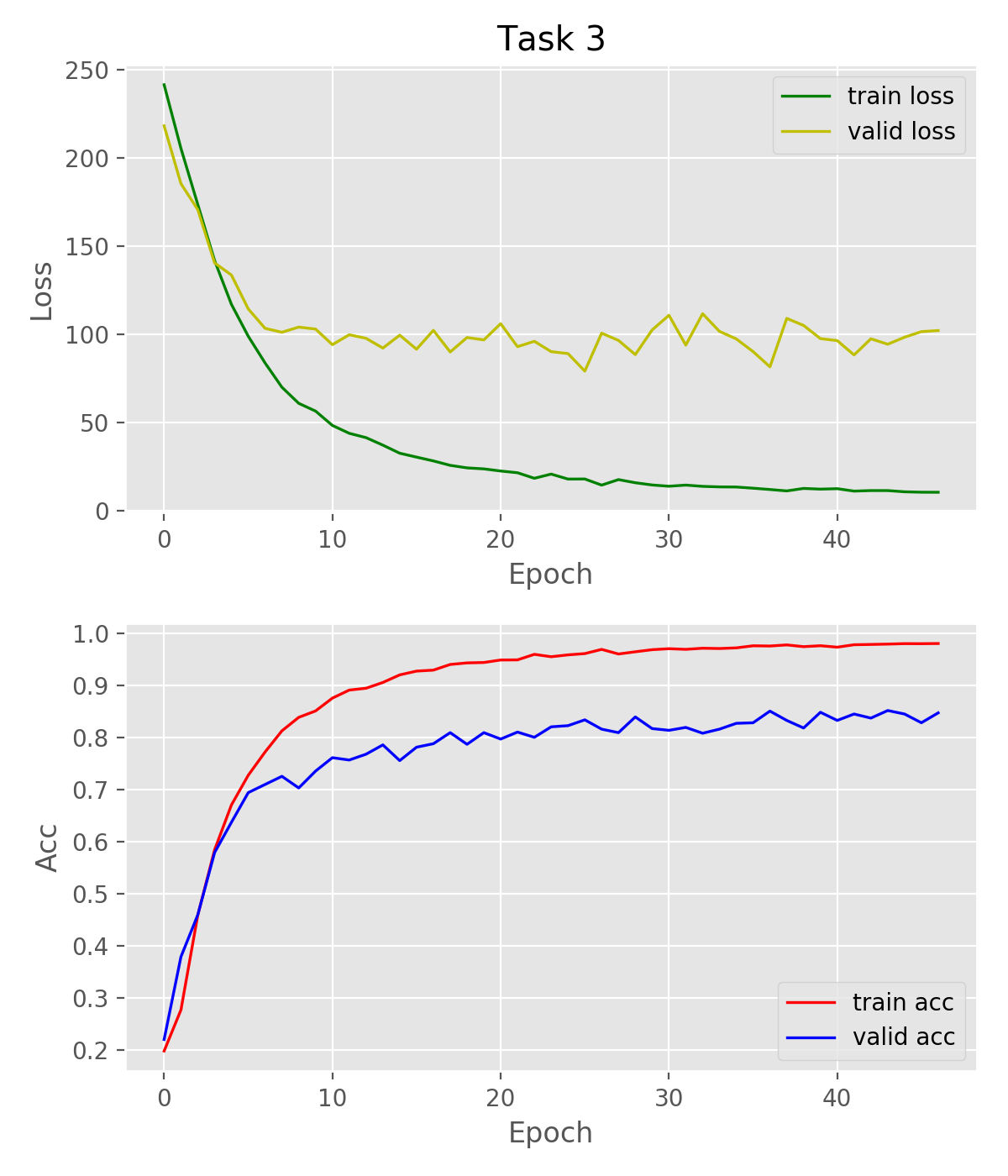 Tasks where I got better accuracy
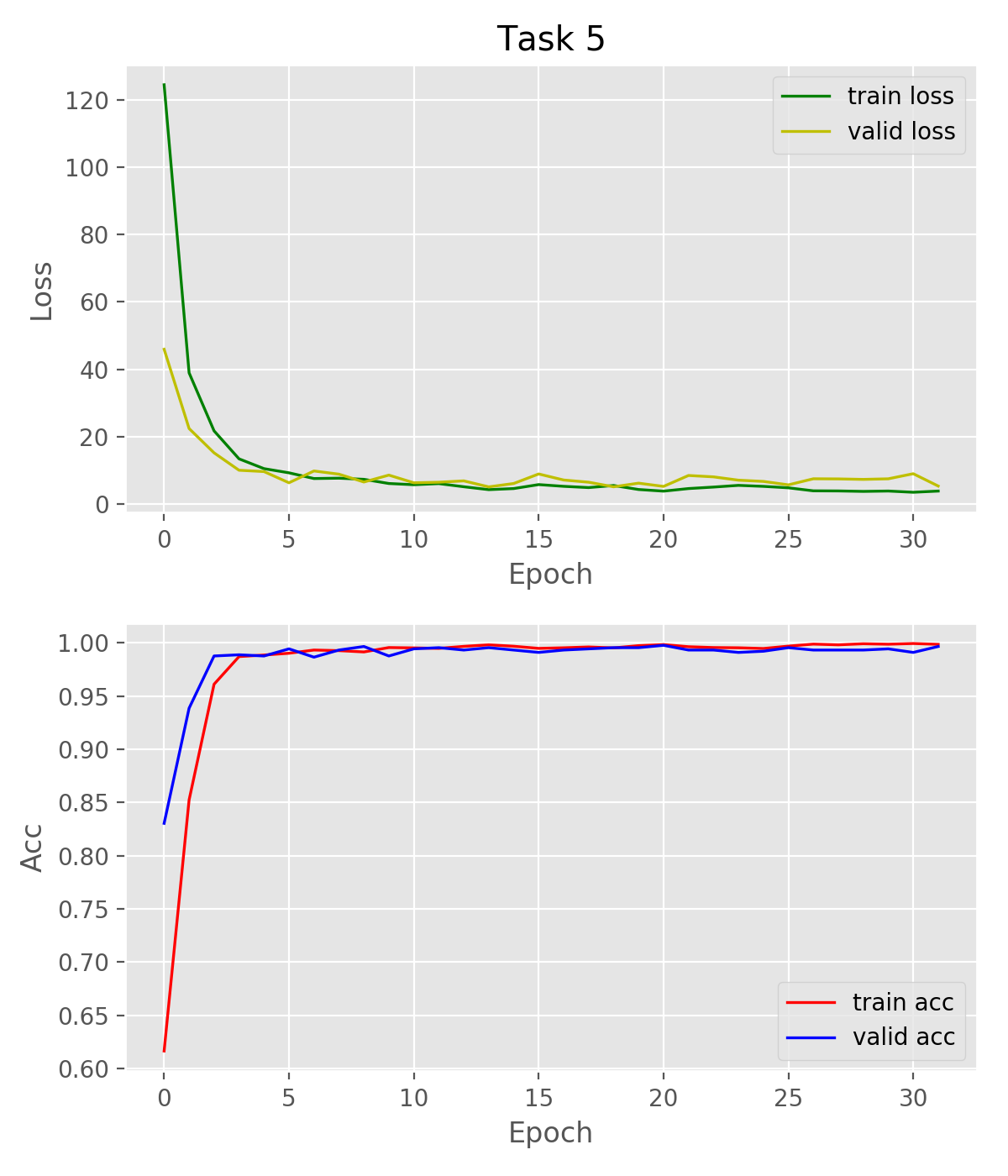 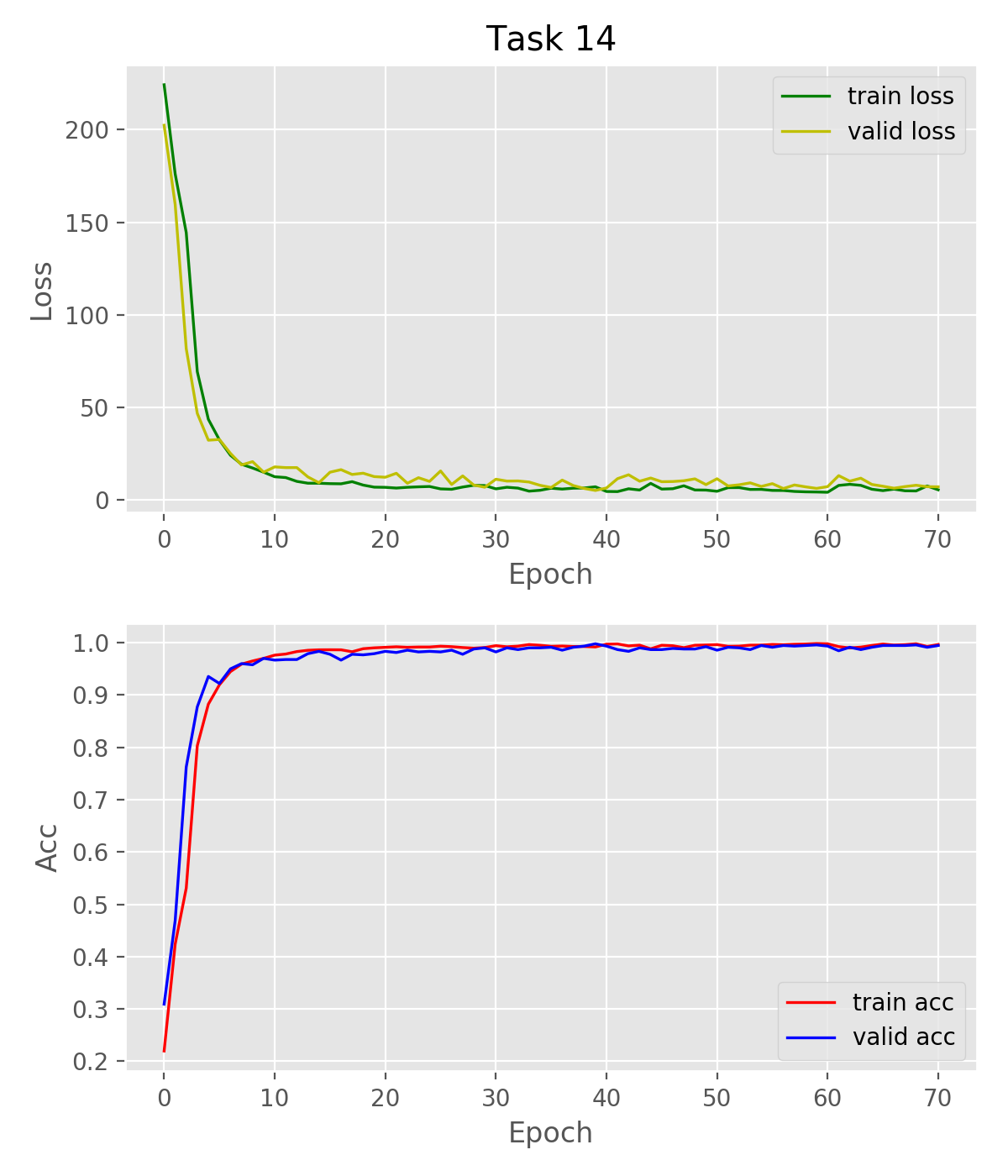 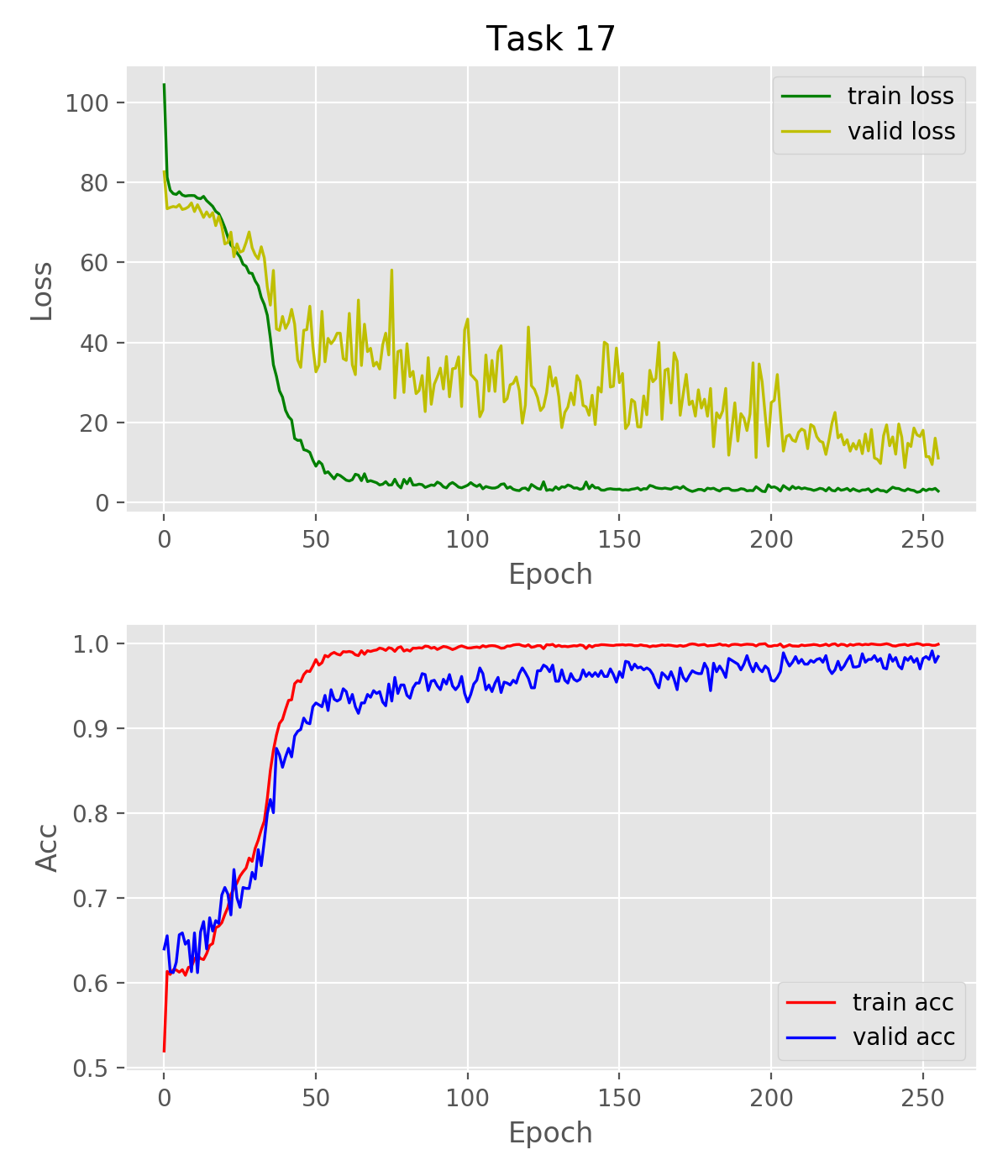 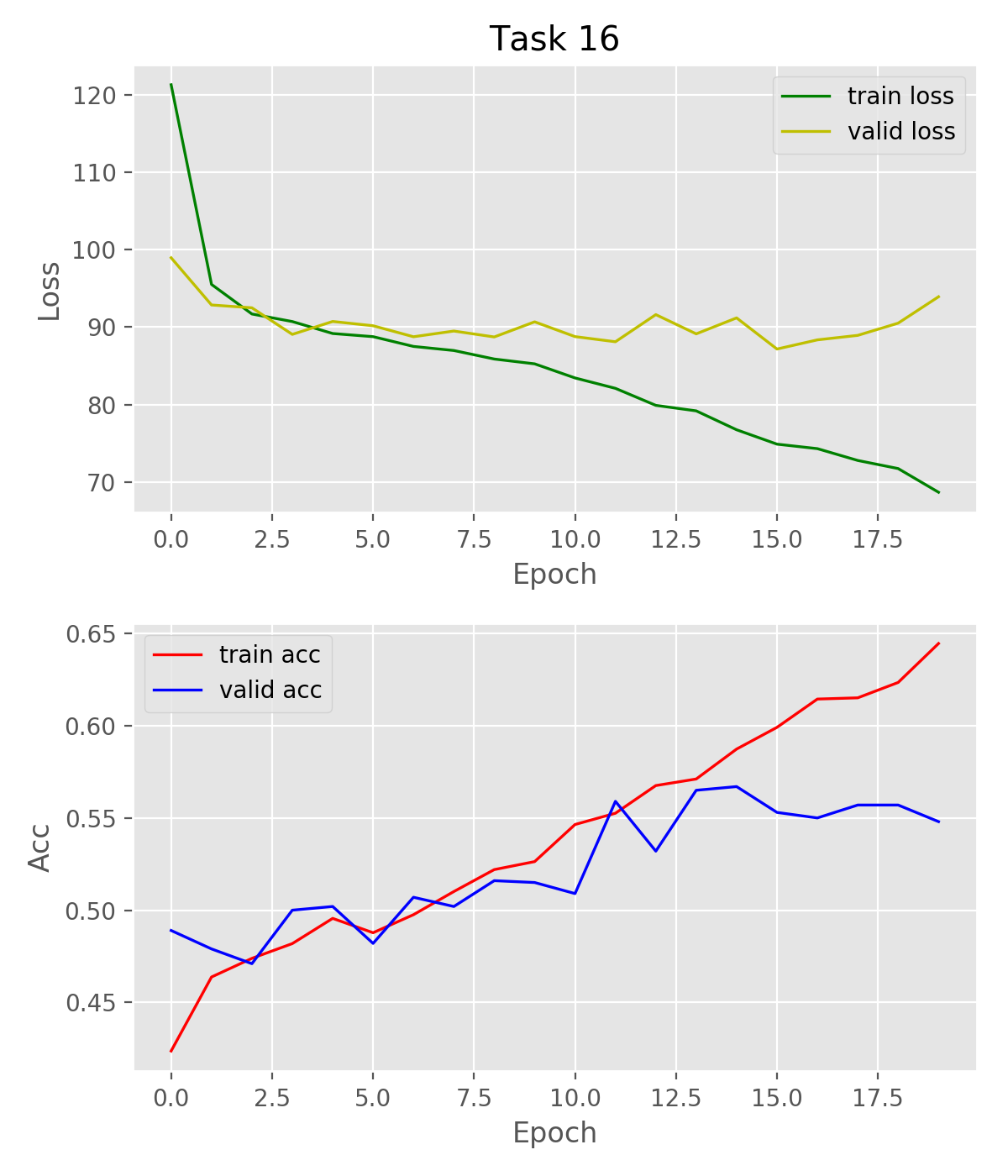 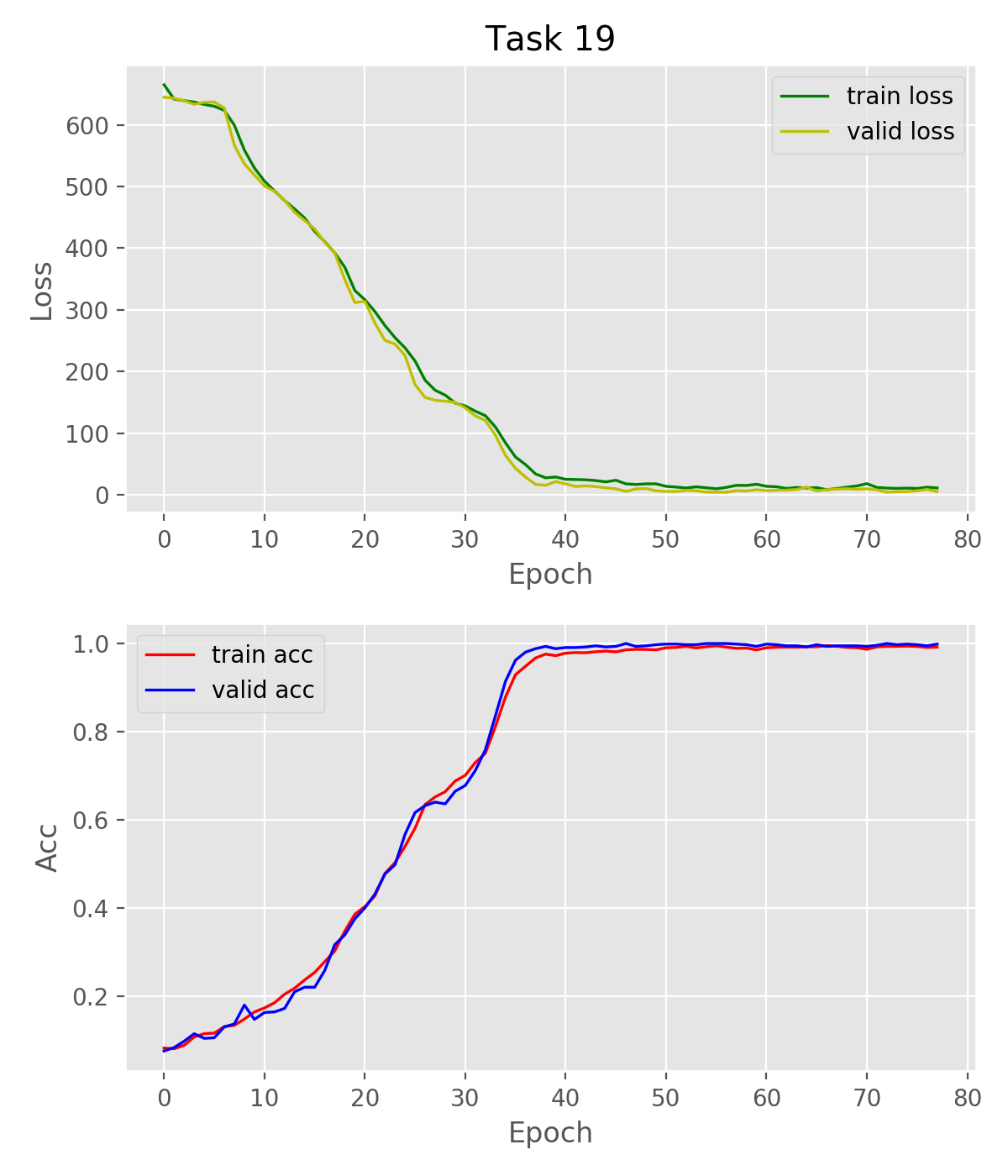 Microsoft MCTest dataset
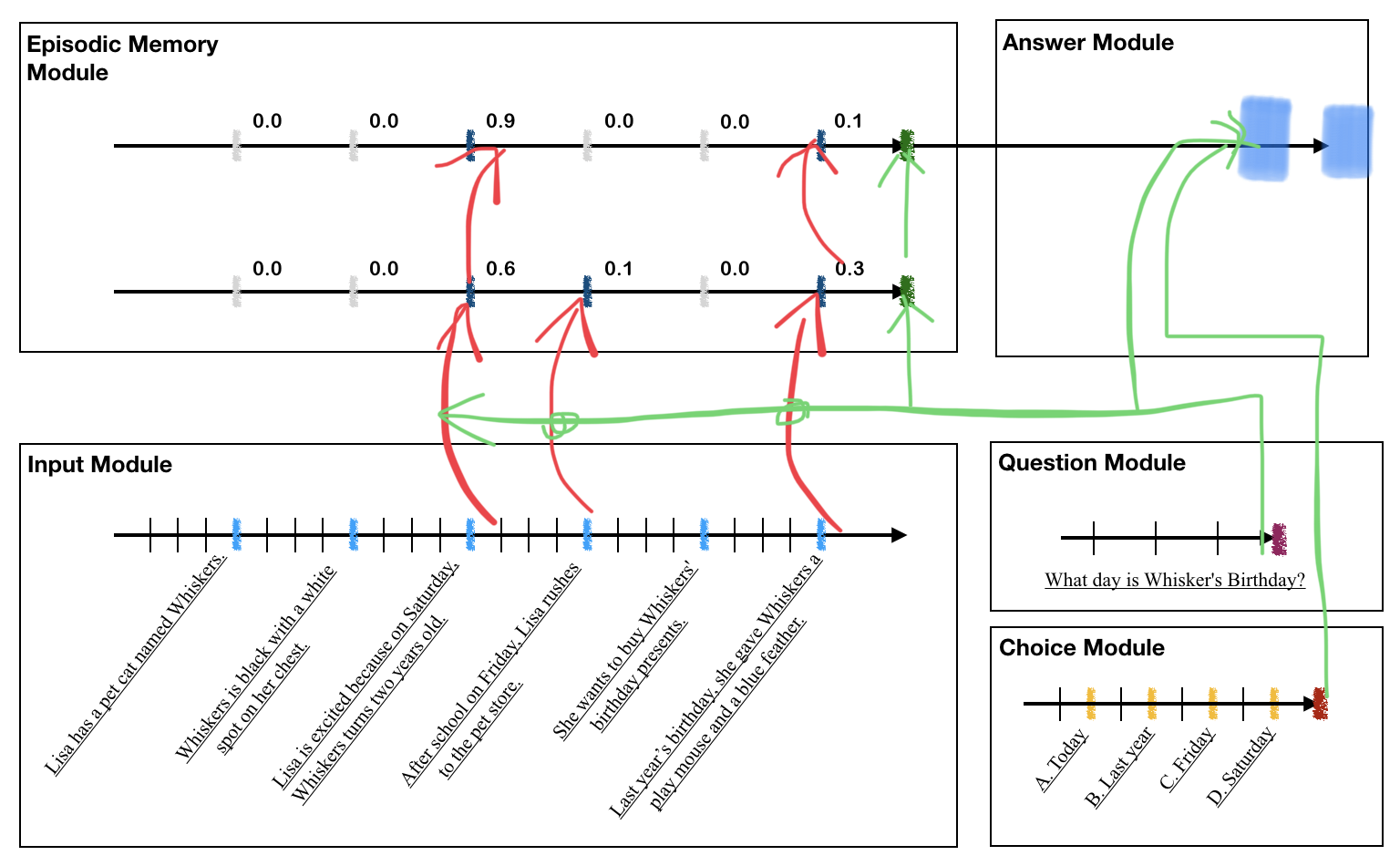 Context
Question
4 Choices.
Microsoft MCTest
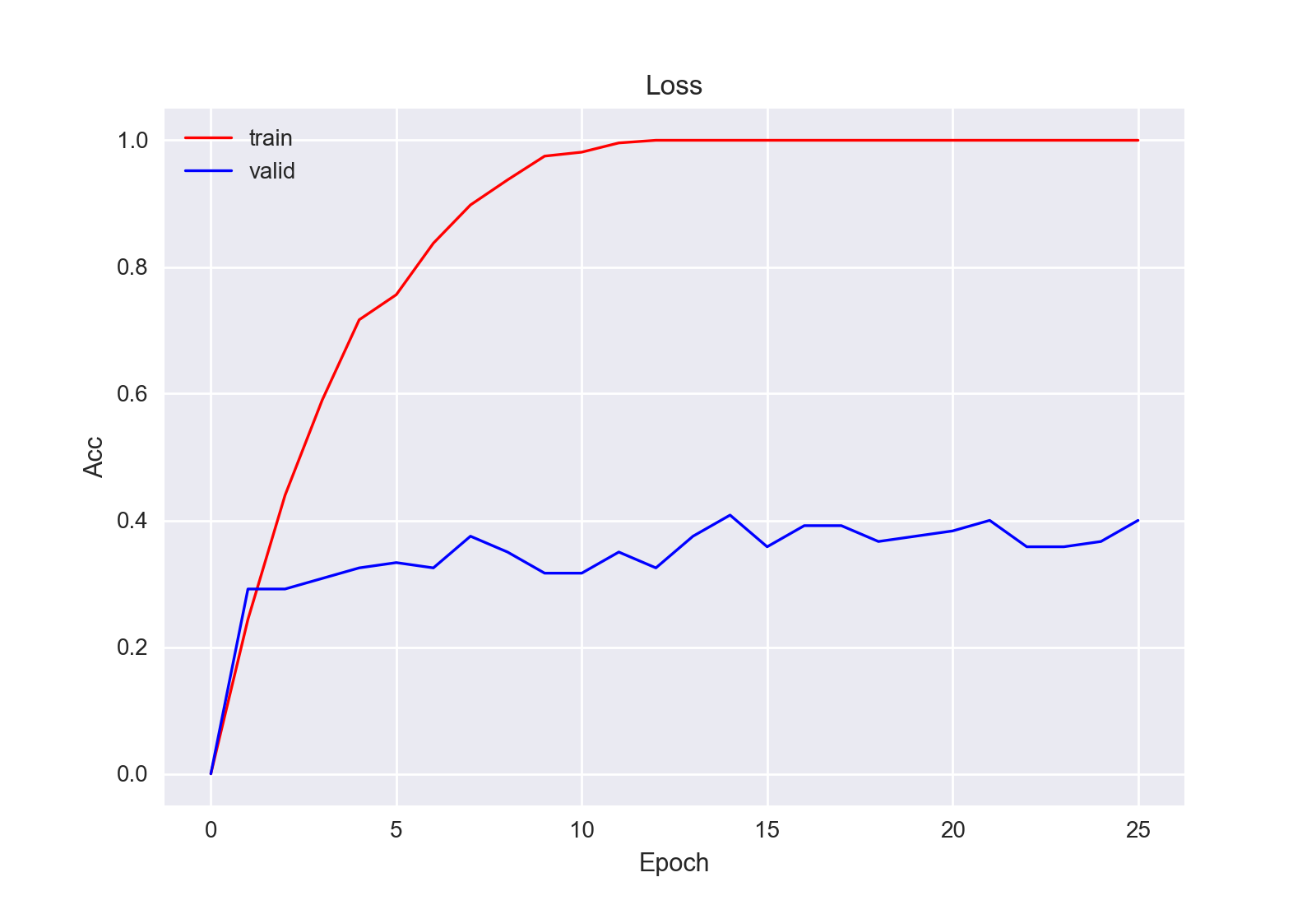 Outline
Background of QA and Memory Networks
Discussion about several kinds of End-to-end Memory Networks
My implementation & Experiments
Future work
Future work
Use GloVe Pre-trained word vectors to train the model.
Improve the sentence reader to solve the problem of long input sequences.
Explore the application of DMN+ on some NLP tasks like Sentiment Analysis, POS Tagging, etc.
Q&A